Презентация в рамках семейного                                           детско – родительского клуба «МЫ СЕМЬЯ»
Подвижные игры на прогулке                                           «ВЕСЁЛАЯ ЗИМА!»
Группа «Маргаритка»
Руководители:Куклина Я.Г; Рудова С.В.
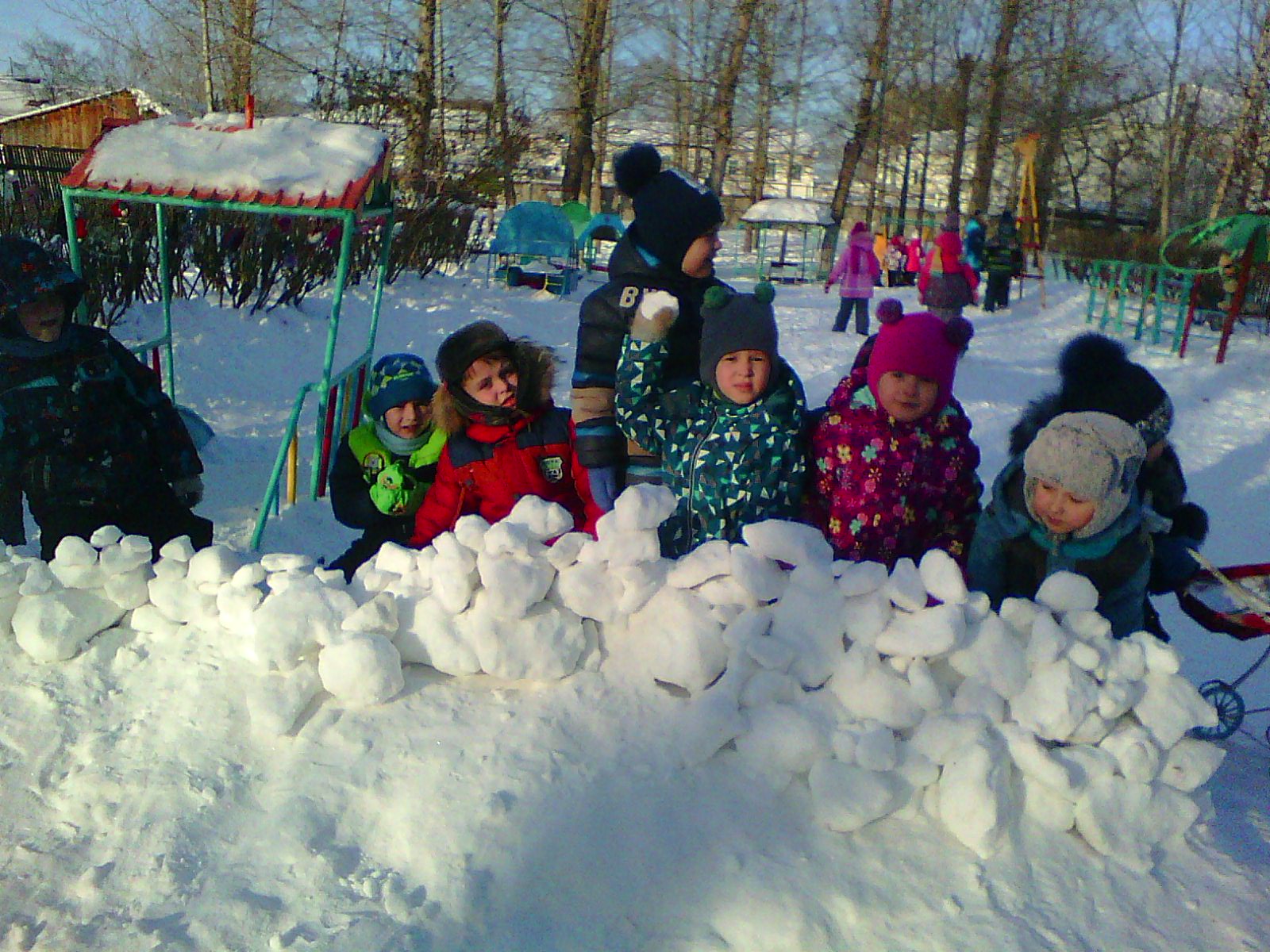 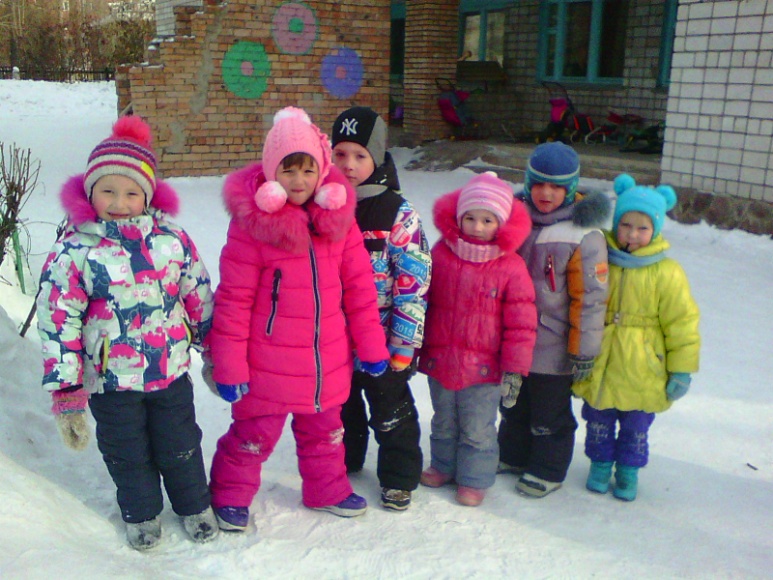 Цель. Ознакомление родителей с эффективной формой оздоровления ребёнка на прогулке.
Задача: обогатить представление родителей о роли подвижных игр в развитии личности ребёнка, его творческой активности, физического «Я», работоспособности.
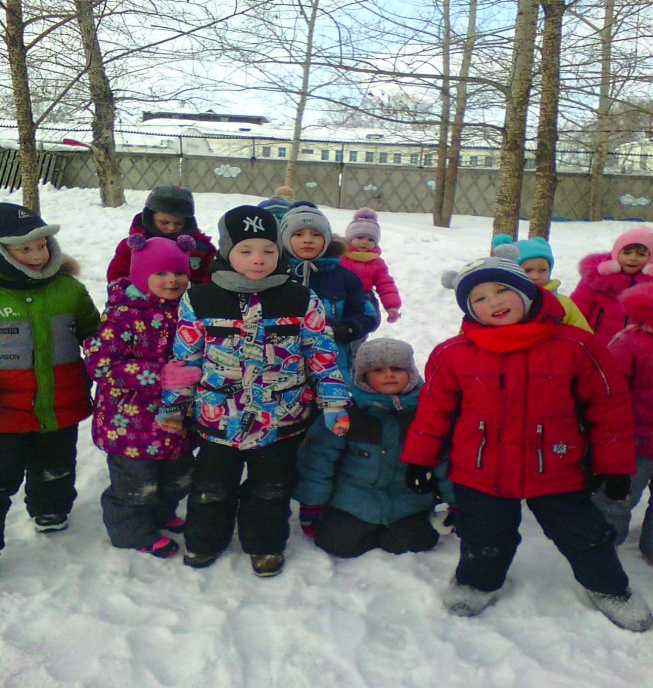 Игра «ЦАРЬ ГОРЫ»
Игра требует
от ребёнка
 собранности,
 воли,
самоконтроля
и выносливости,
чтобы                                                                                       продержаться
нужное время                                                                                     и не проиграть.
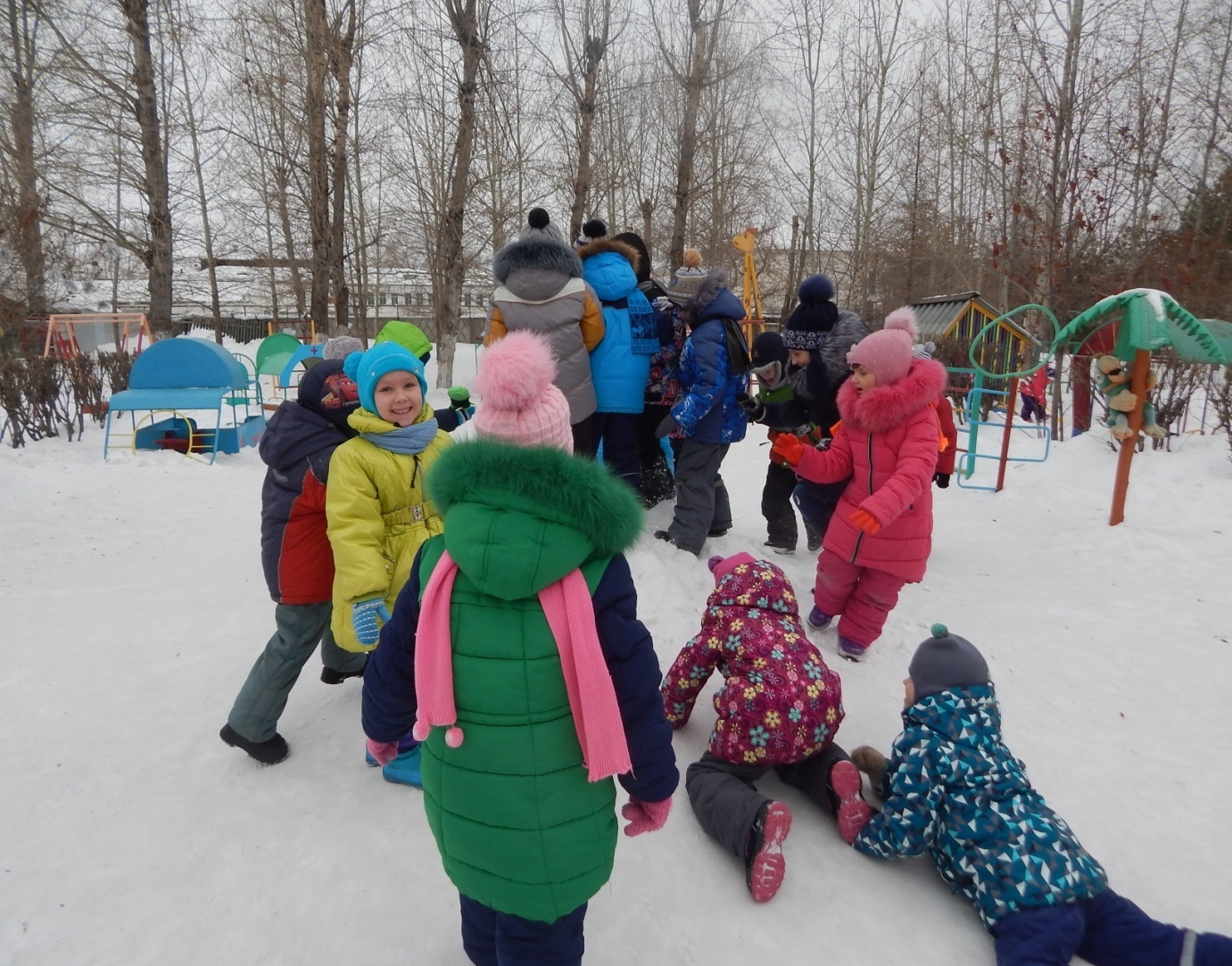 ИГРА «ТИШЕ ЕДЕШЬ –                                     ДАЛЬШЕ БЕДЕШЬ»
В игре
     у ребёнка                                                                                          развиваются:                                                                                          творческая                                                                                    активность,                                                                                                                эмоции,                                                                                             чувства,                                                                                         стратегия                                                                                                     и тактика                                                                                            поведения.
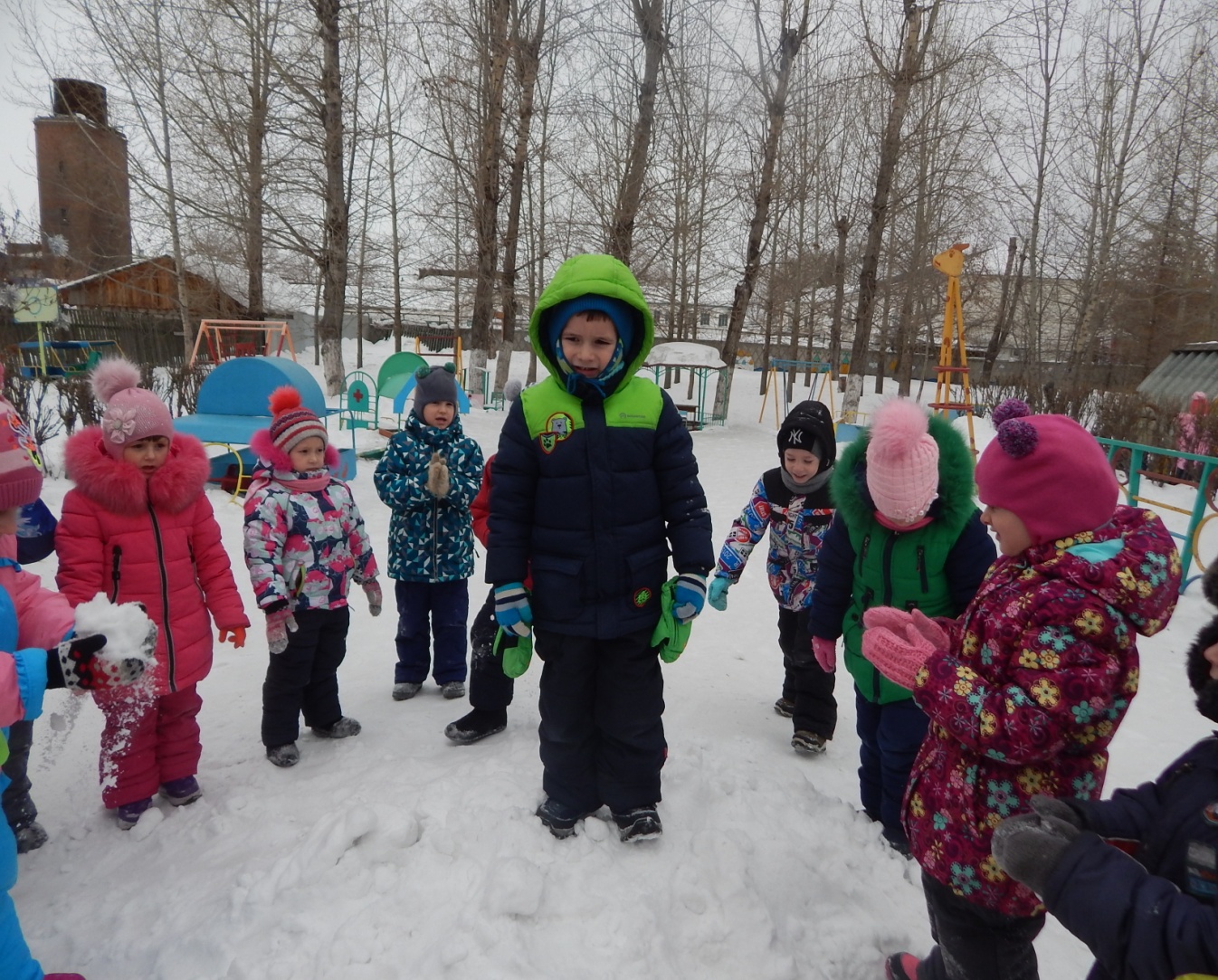 Игра «ЭХ, ДЕВЧЁНКИ, ПРОКАЧУ!»
В  игре
ребёнок
испытывает
радостное 
ощущение 
победы,
которая
будет
согревать
его всю
жизнь.
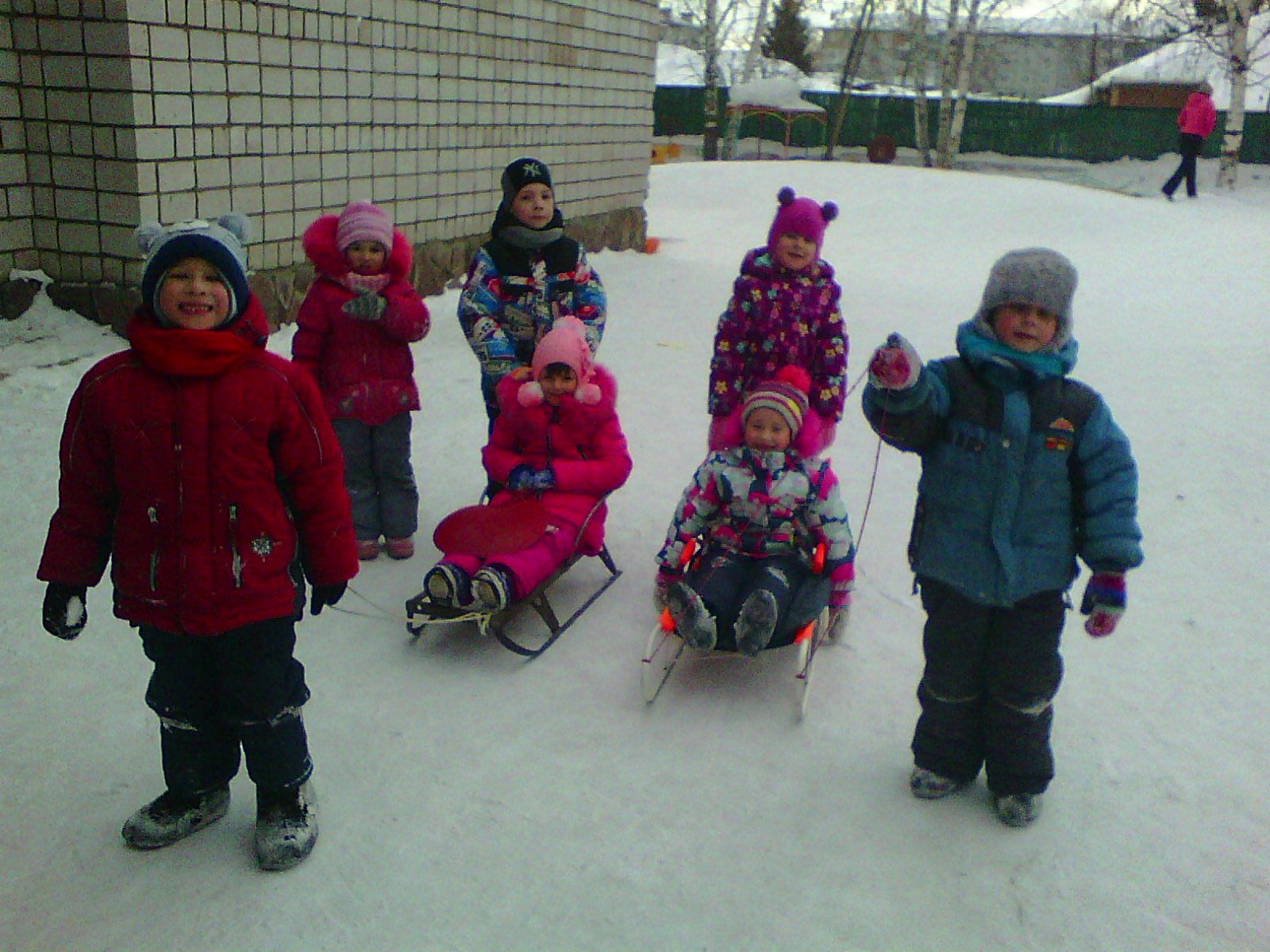 ИГРА «КТО ДАЛЬШЕ ПРОЕДЕТ?»
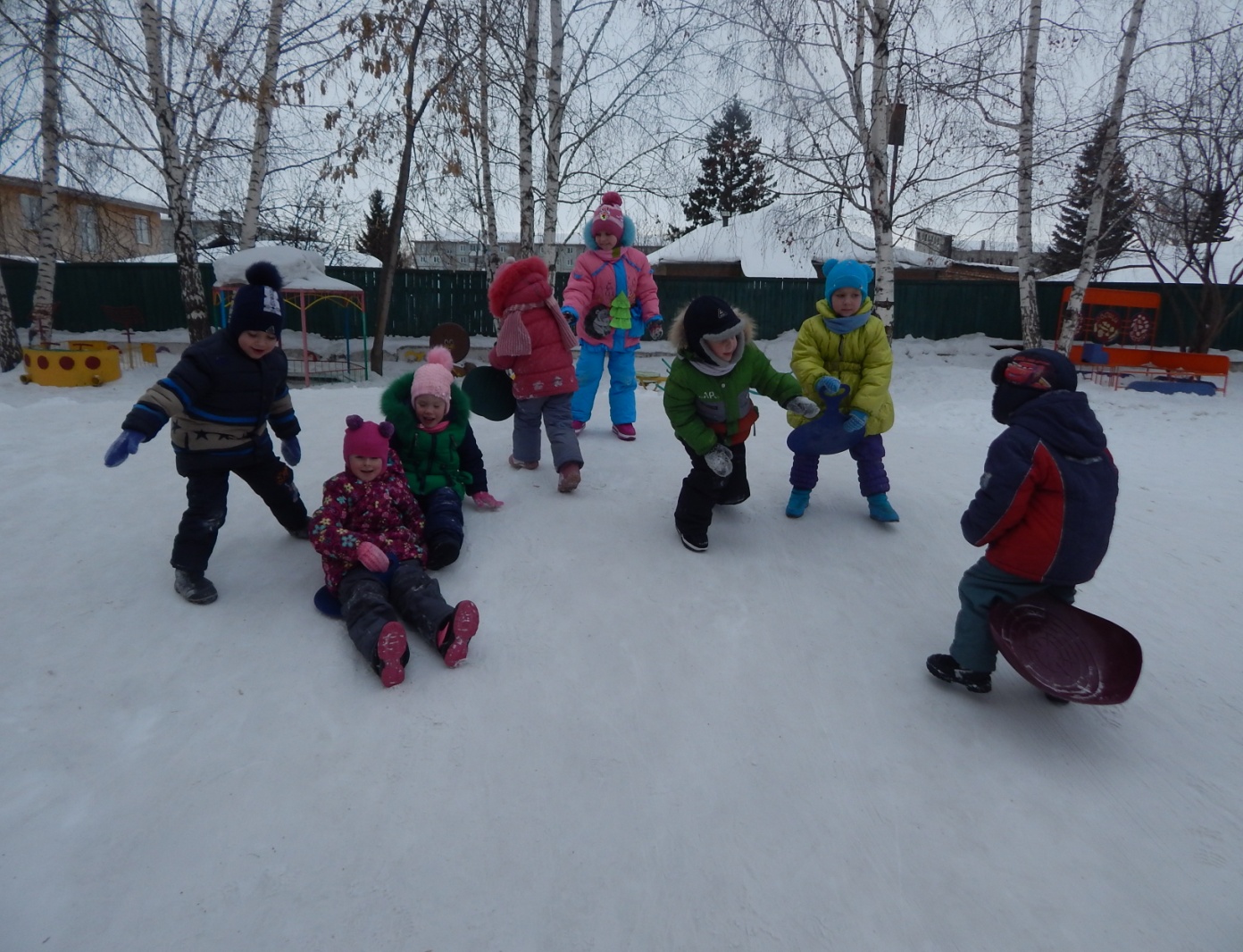 В игре ребёнок
повышает
свой статус
в группе
сверстников, 
чувство
уверенности и 
независимости.
ИГРА «КТО ВПЕРЁД?»
В игре ребёнок
чувствует себя
равноправным
участником в
коллективе
сверстников
и утверждается
в том, что он
может победить.
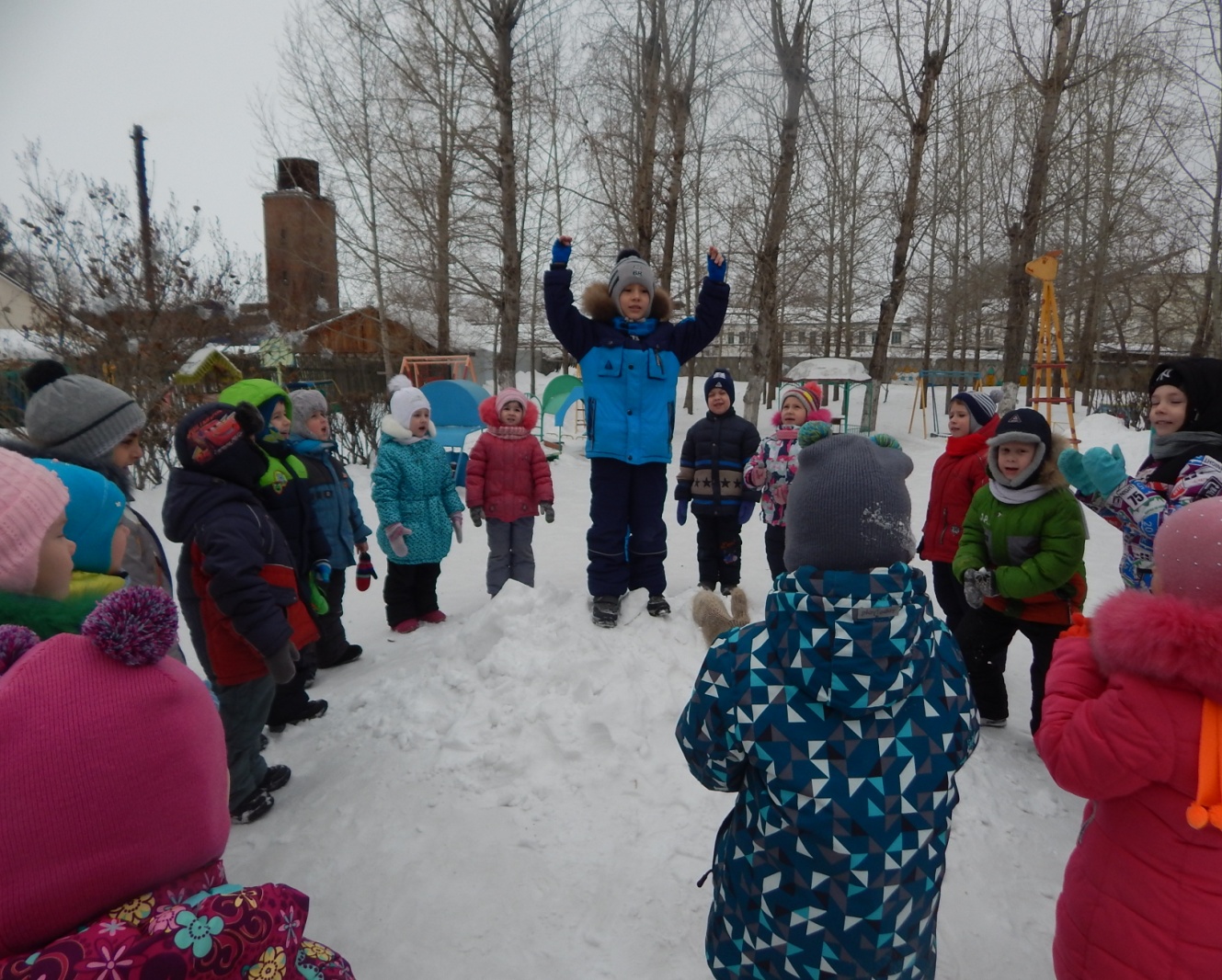 ИГРА «Кто вперёд до дерева?»
В игре ребёнок
учится
гордиться
своими
успехами
и радоваться
успехам
своих друзей.
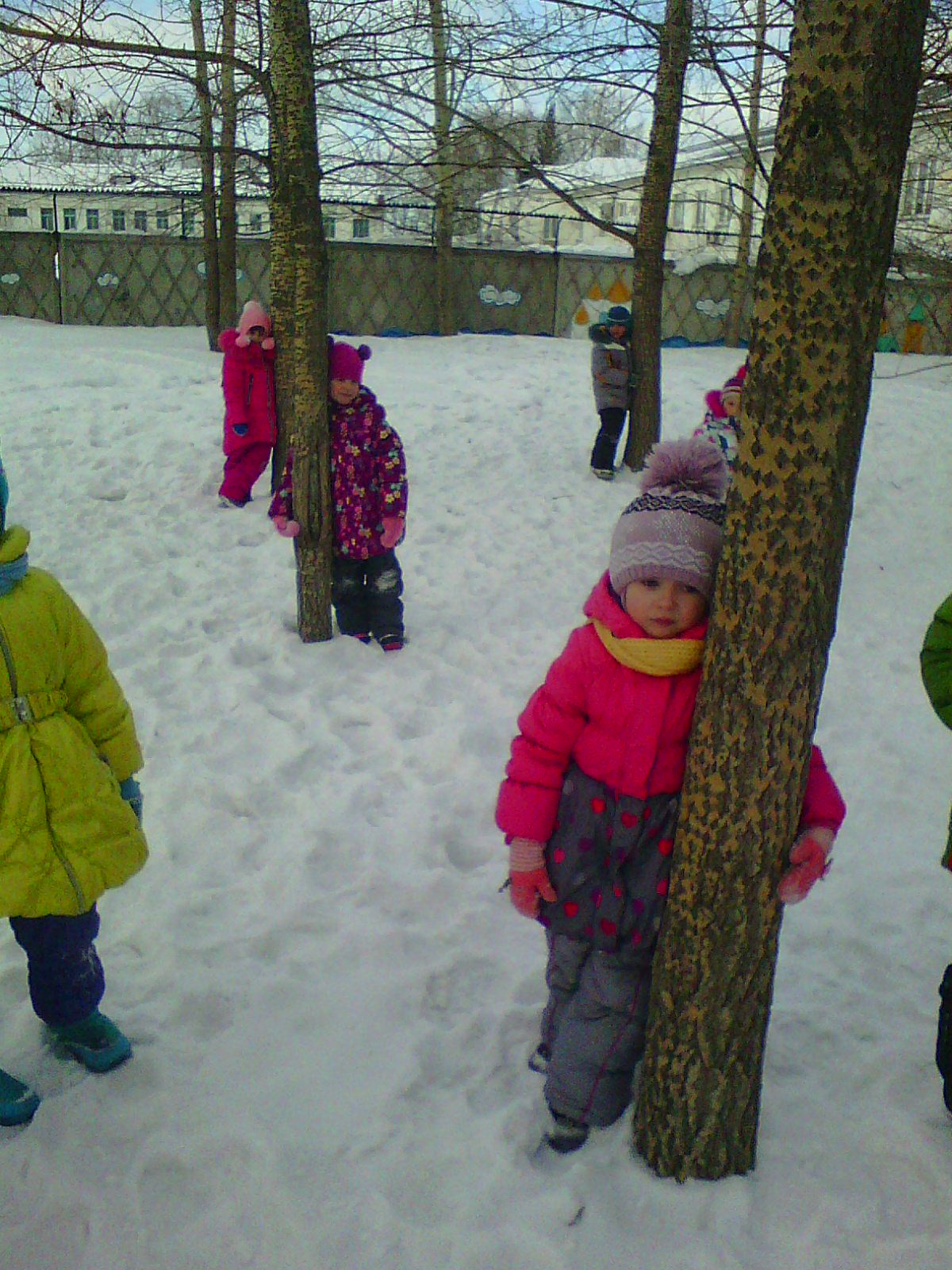 ИГРА  «САННЫЙ ПОЕЗД»
В игре ребёнок
вырабатывает
ответственность
перед
 коллективом
сверстников,
преодолевает 
свою
 неуверенность,
чувство страха.
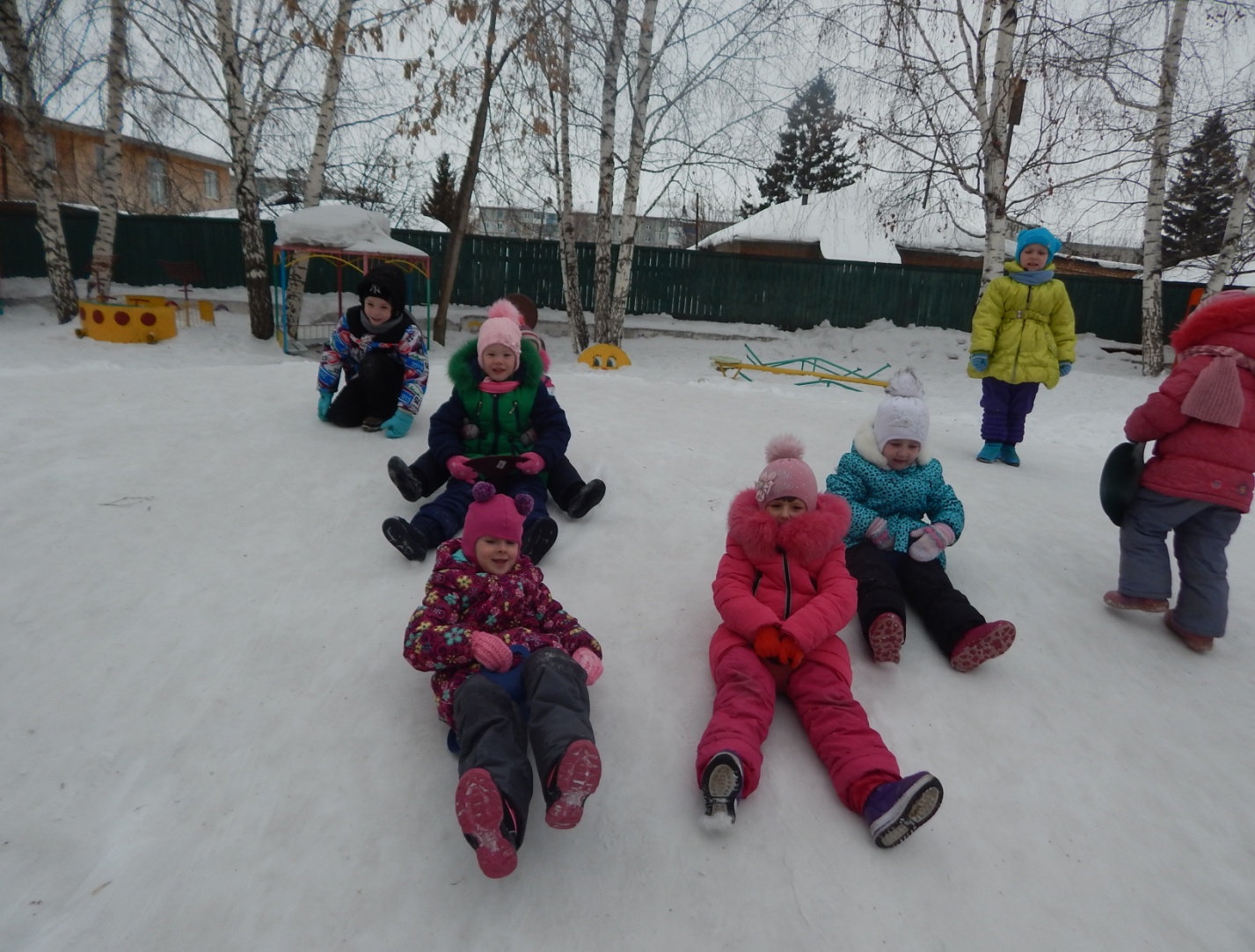 ИГРА «ПОКОРИТЕЛИ ВЕРШИНЫ!»
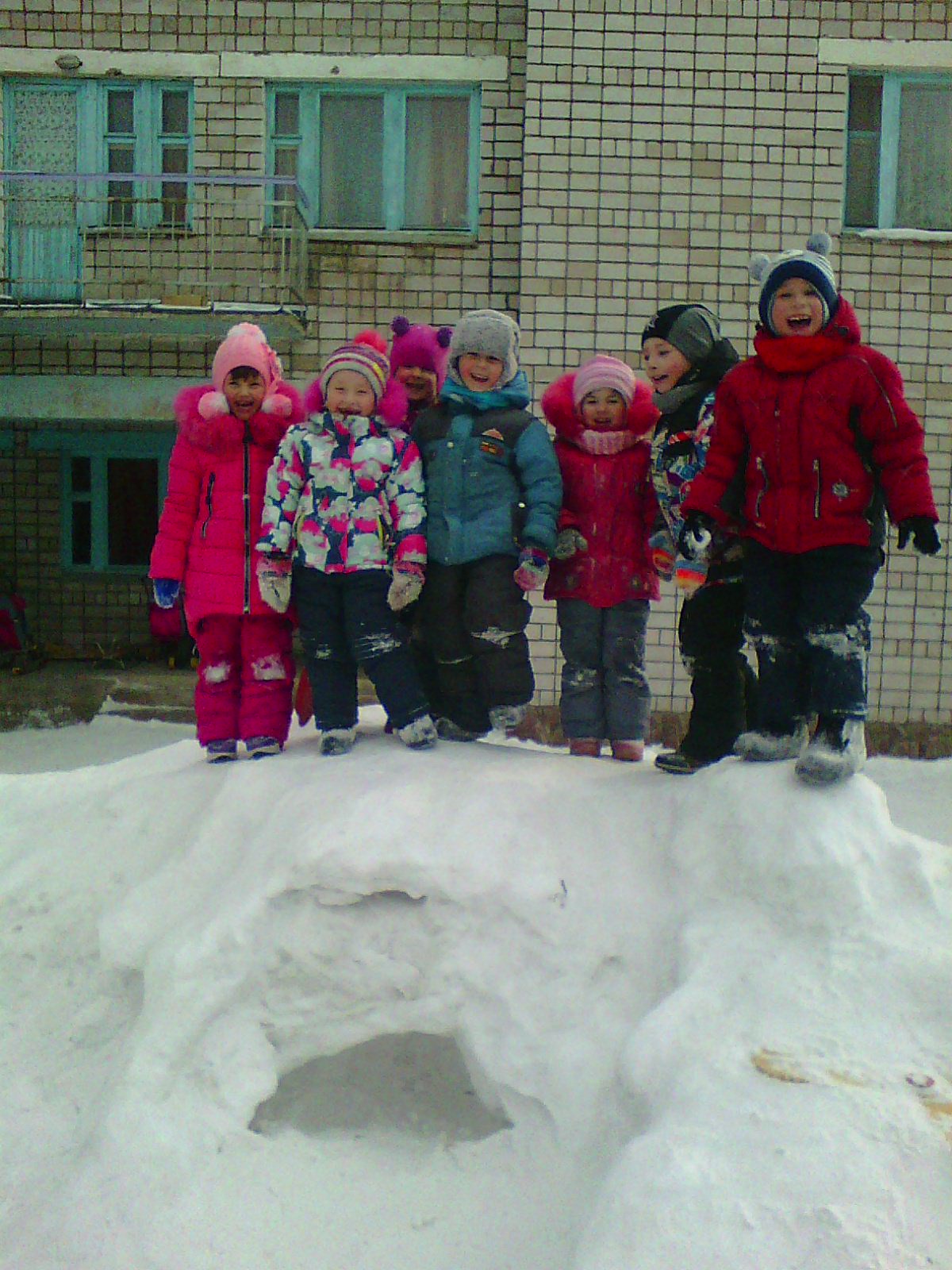 В игре ребёнок
учится
проявлять
 свою
настойчивость,
целеустремлён-
 ность,
волю к победе.
ИГРА «ПЕРЕБЕЖКИ»
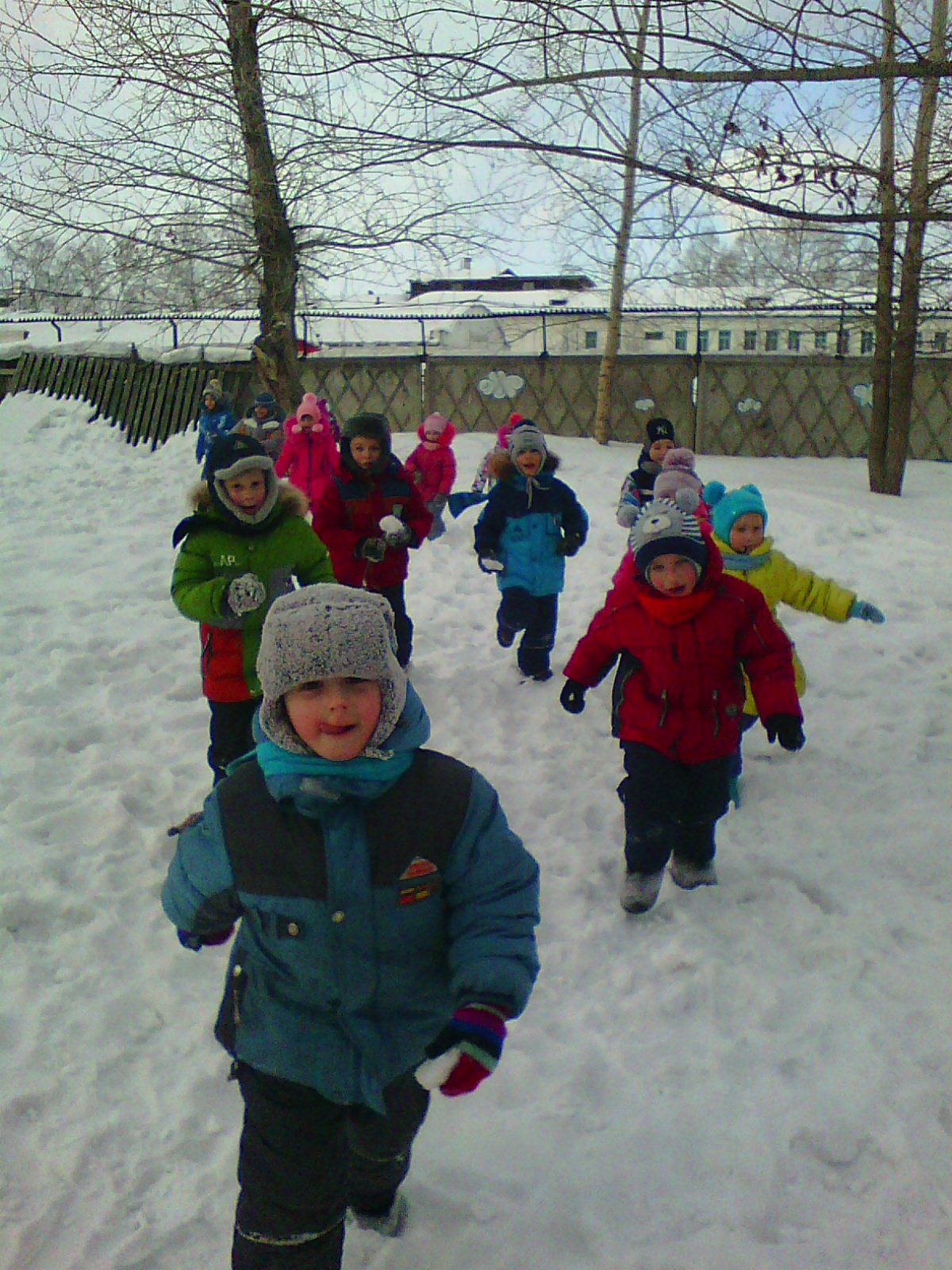 В игре ребёнок
учится
 преодолевать
значительные
трудности,
тренирует свою
силу и ловкость,
развивает
 способности
и ум.
ИГРА «МЫ ВЕСЁЛЫЕ РЕБЯТА!»
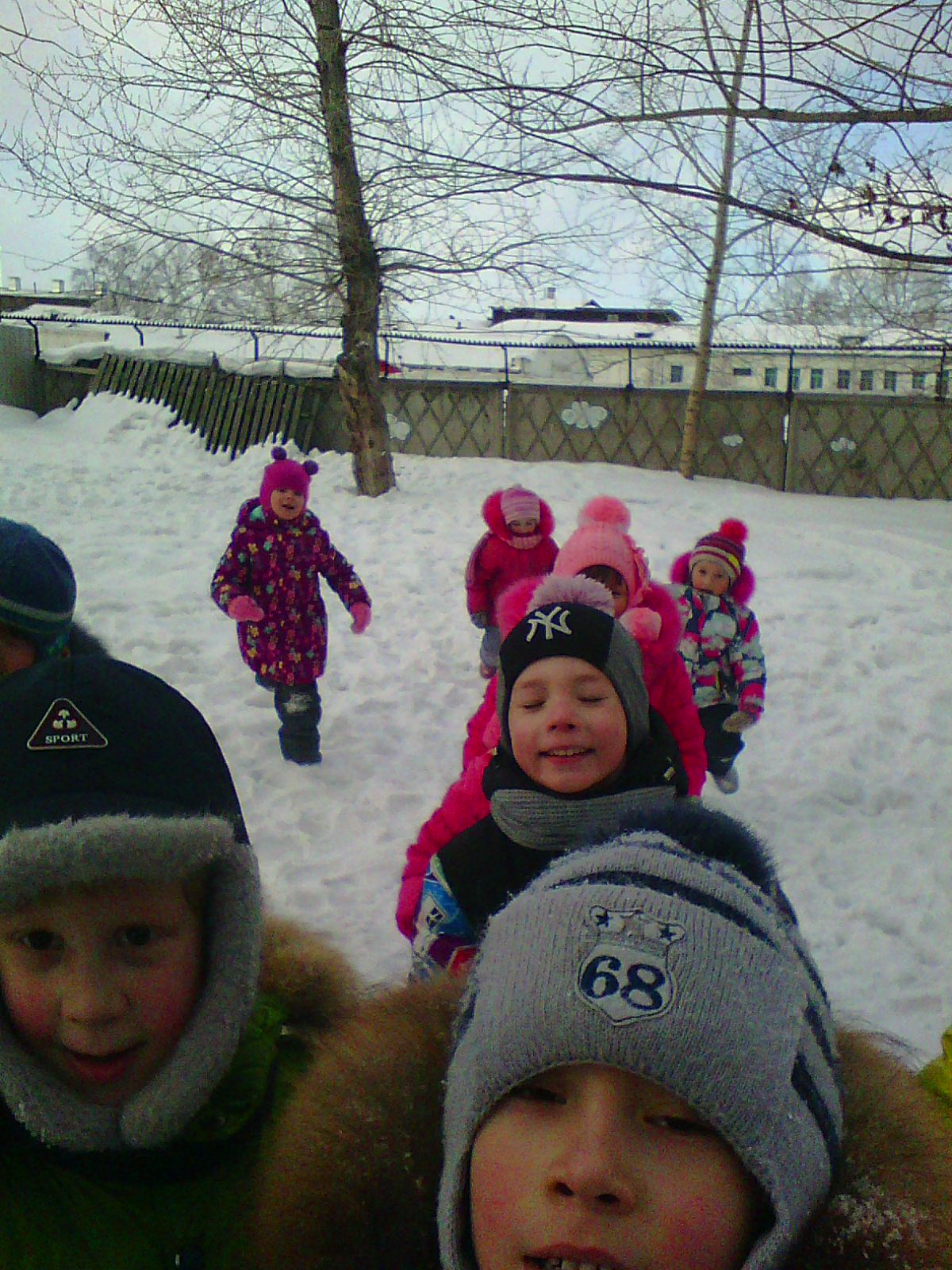 В игре
ребёнок
учится
договариваться
с другими
детьми,
уступчивости,
организованности,
произвольному
поведению.
ИГРА «ДВА МОРОЗА»
В игре ребёнок
развивает
самоконтроль,
выносливость,
укрепляет своё
здоровье
и повышает
 иммунитет.
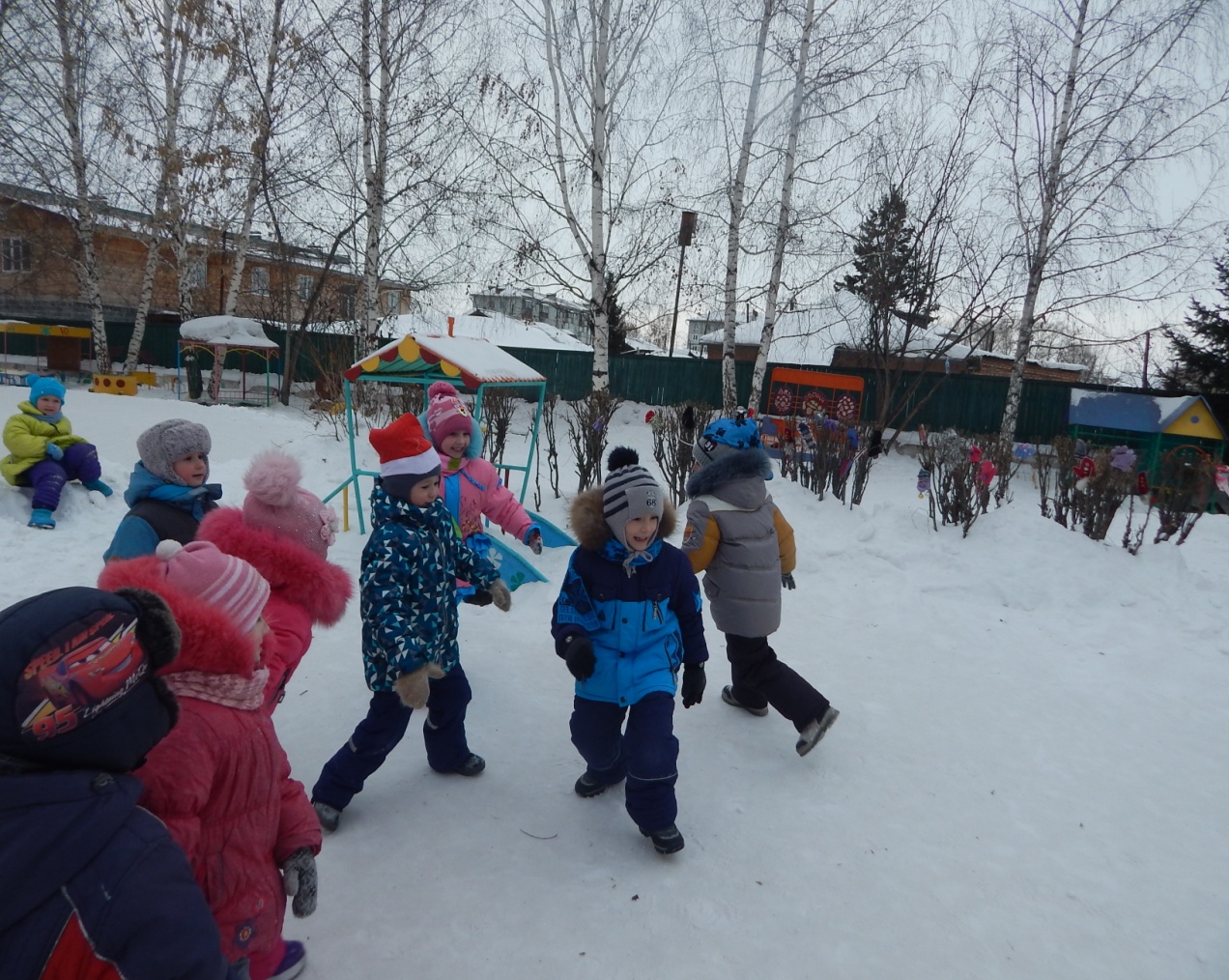 ИГРА  «ЗАЩИТНИКИ КРЕПОСТИ»
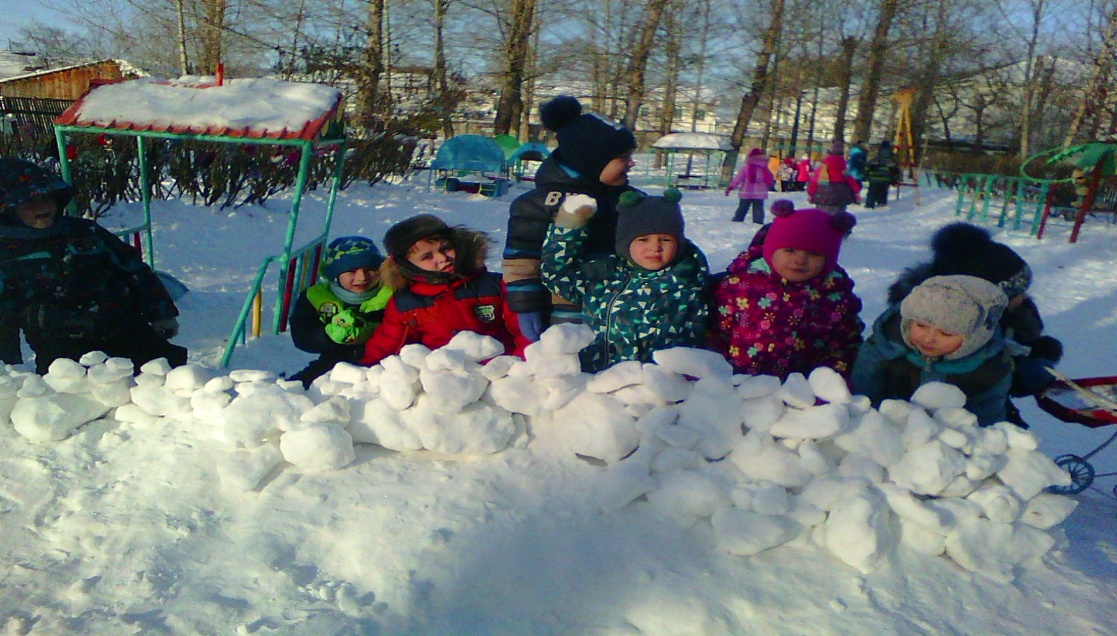 В игре ребёнок
учится
гордиться
своими
успехами
и радоваться
успехам
своих друзей.
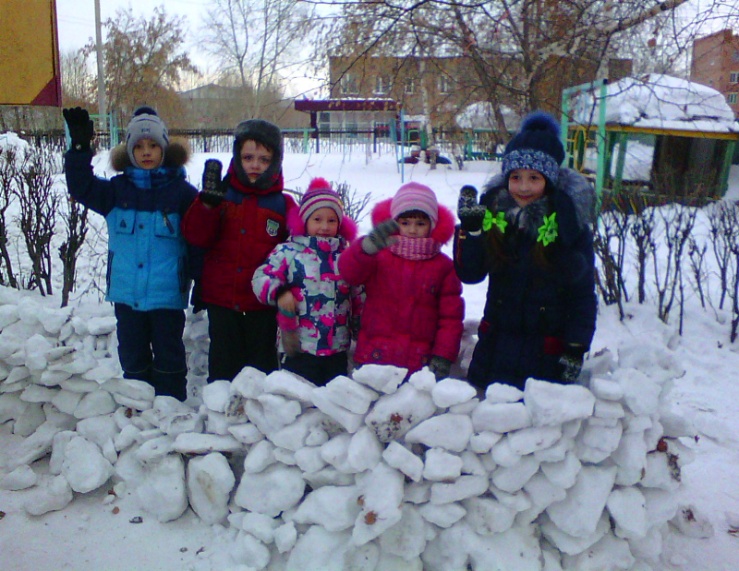 Игра «Хоккей»
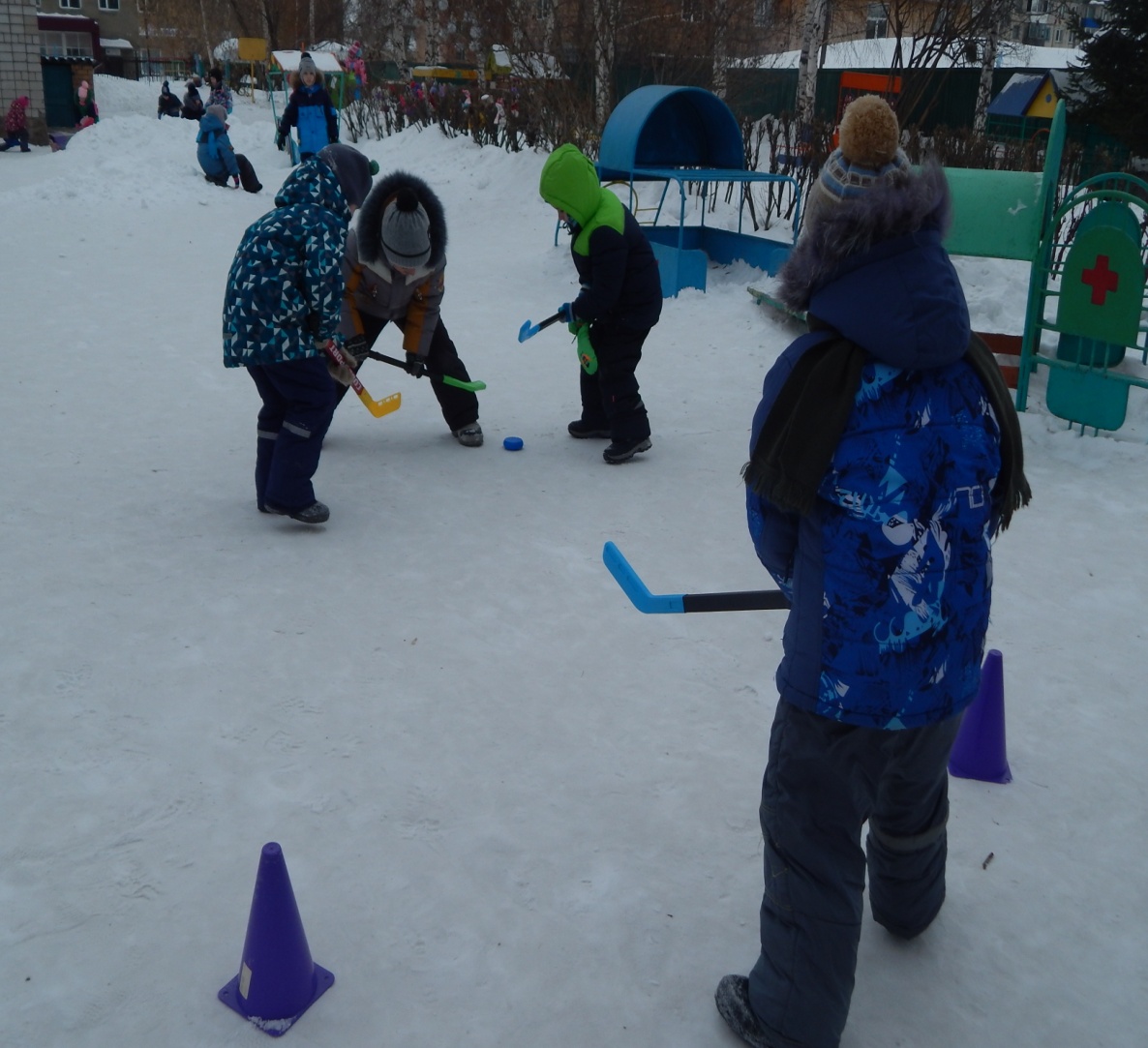 В игре у ребёнка                                                                                                                         расширяется                                                                                         сенсорная сфера;                                                                                         развивается                                                                                 мышление,                                                                                                            самостоятель -                                                                                    ность                                                                                          действий.